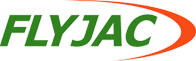 PROJECTS EXECUTED
...Integrating Value Chains
SCOPE OF WORK  :  MOVEMENT OF ODC CONTAINERS FROM HAMBURG TO DOHA. Total : 36 Special Equipments.
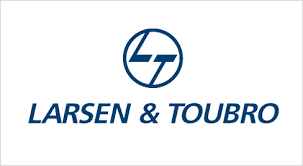 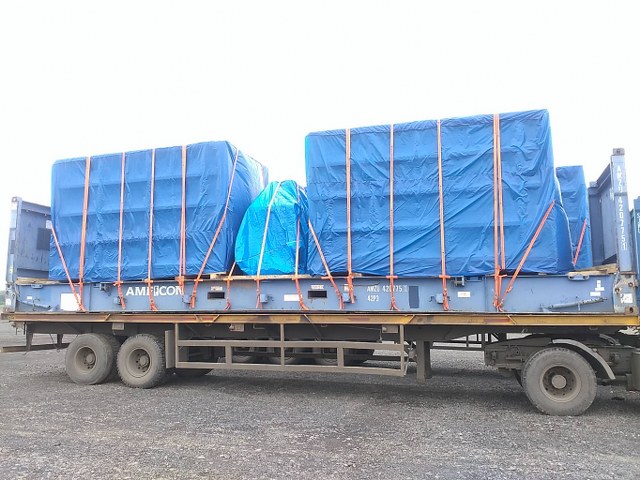 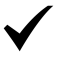 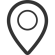 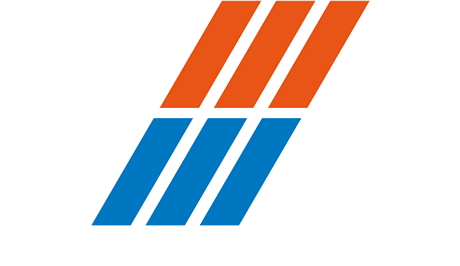 Hitachi Transport System Group
Anything        Anywhere        Anytime
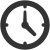 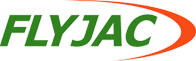 PROJECTS EXECUTED
...Integrating Value Chains
SCOPE OF WORK  :  Movement of 1 x 110 Ton Package + Accessories from Yokohama to Mumbai.
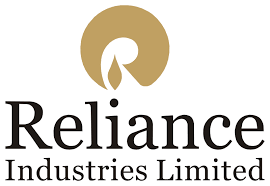 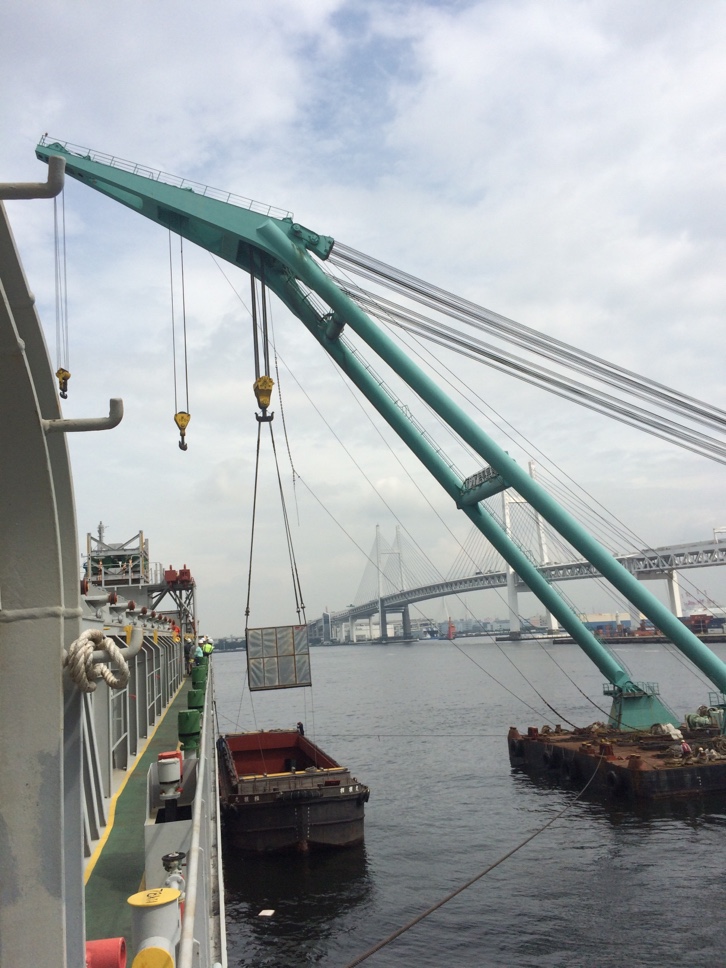 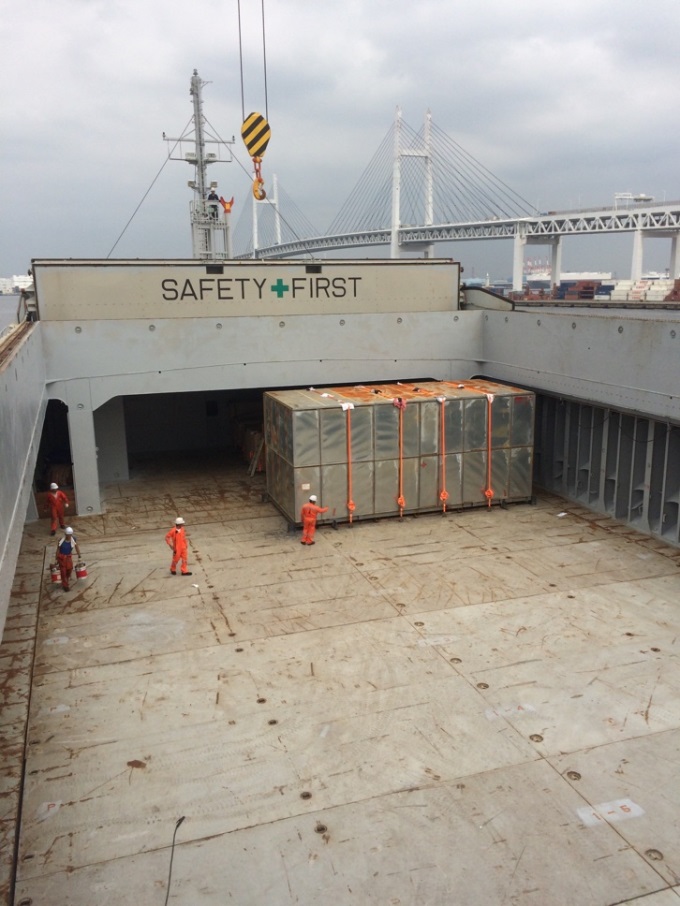 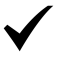 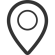 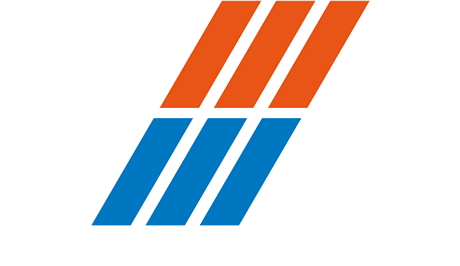 Hitachi Transport System Group
Anything        Anywhere        Anytime
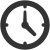 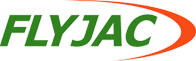 PROJECTS EXECUTED
...Integrating Value Chains
SCOPE OF WORK  :  Movement of Breakbulk Cargo  of 95 FRT from Kobe to Mumbai.
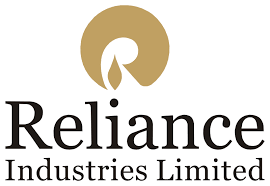 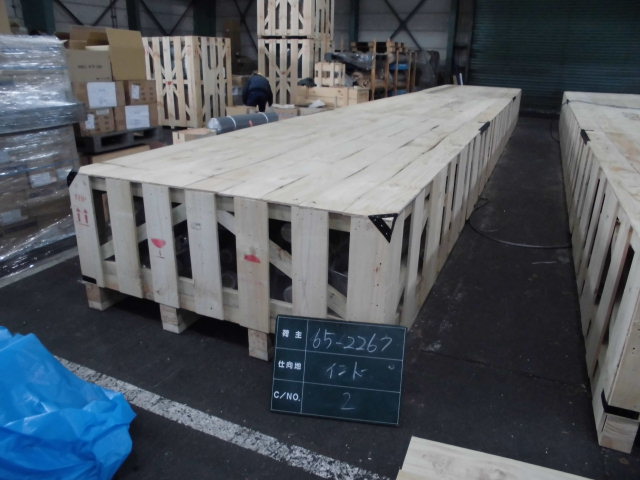 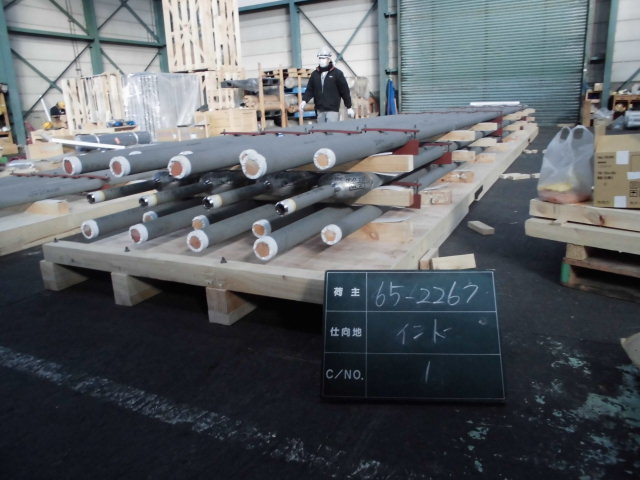 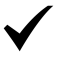 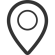 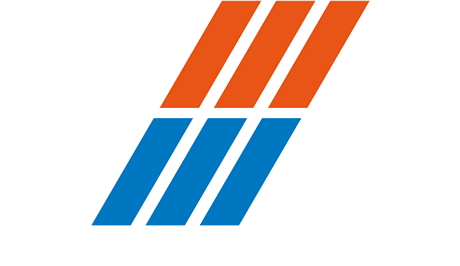 Hitachi Transport System Group
Anything        Anywhere        Anytime
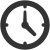 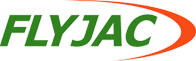 PROJECTS EXECUTED
...Integrating Value Chains
SCOPE OF WORK  :  Movement of Breakbulk Cargo  of 250 FRT from Yokohama to Mumbai.  2 x 40 tons + Accessories.
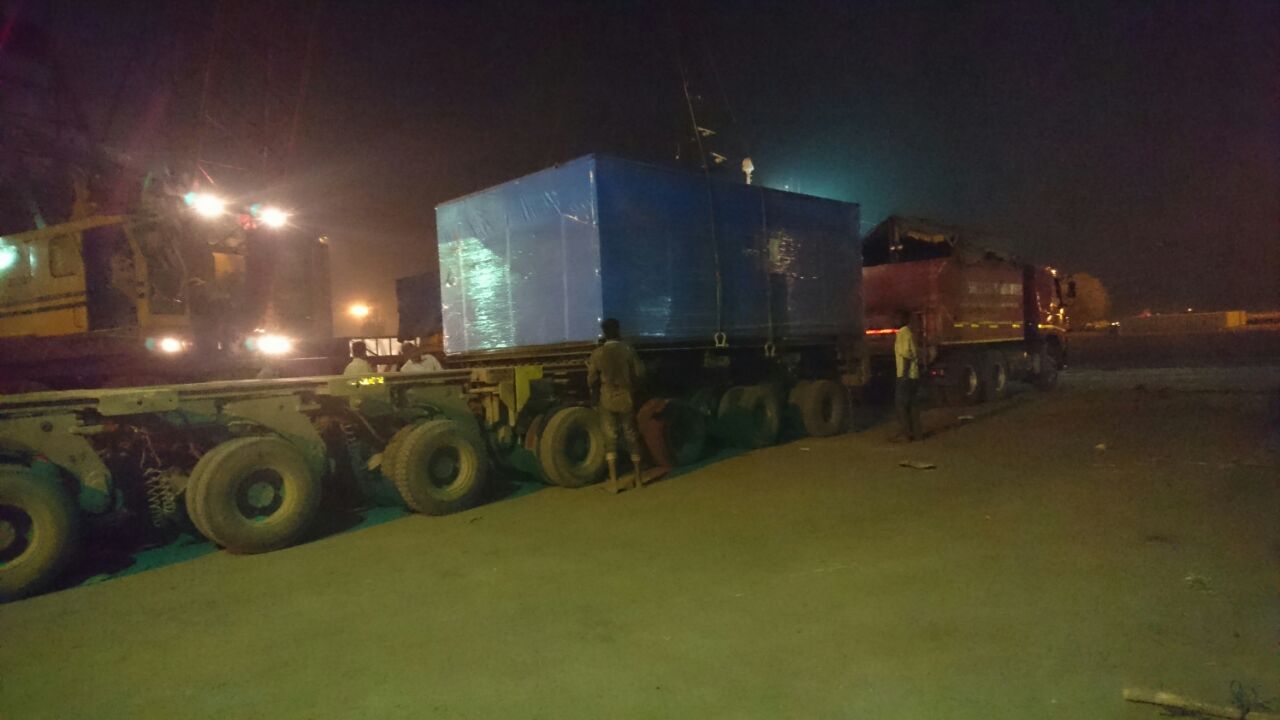 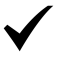 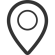 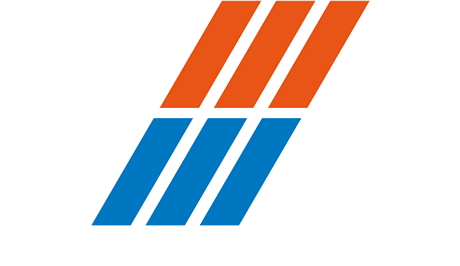 Hitachi Transport System Group
Anything        Anywhere        Anytime
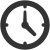 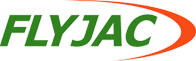 PROJECTS EXECUTED
...Integrating Value Chains
SCOPE OF WORK  :  MOVEMENT OF 40 X 40’ FLAT RACK CONTAINERS FOR DEWA PROJECT.
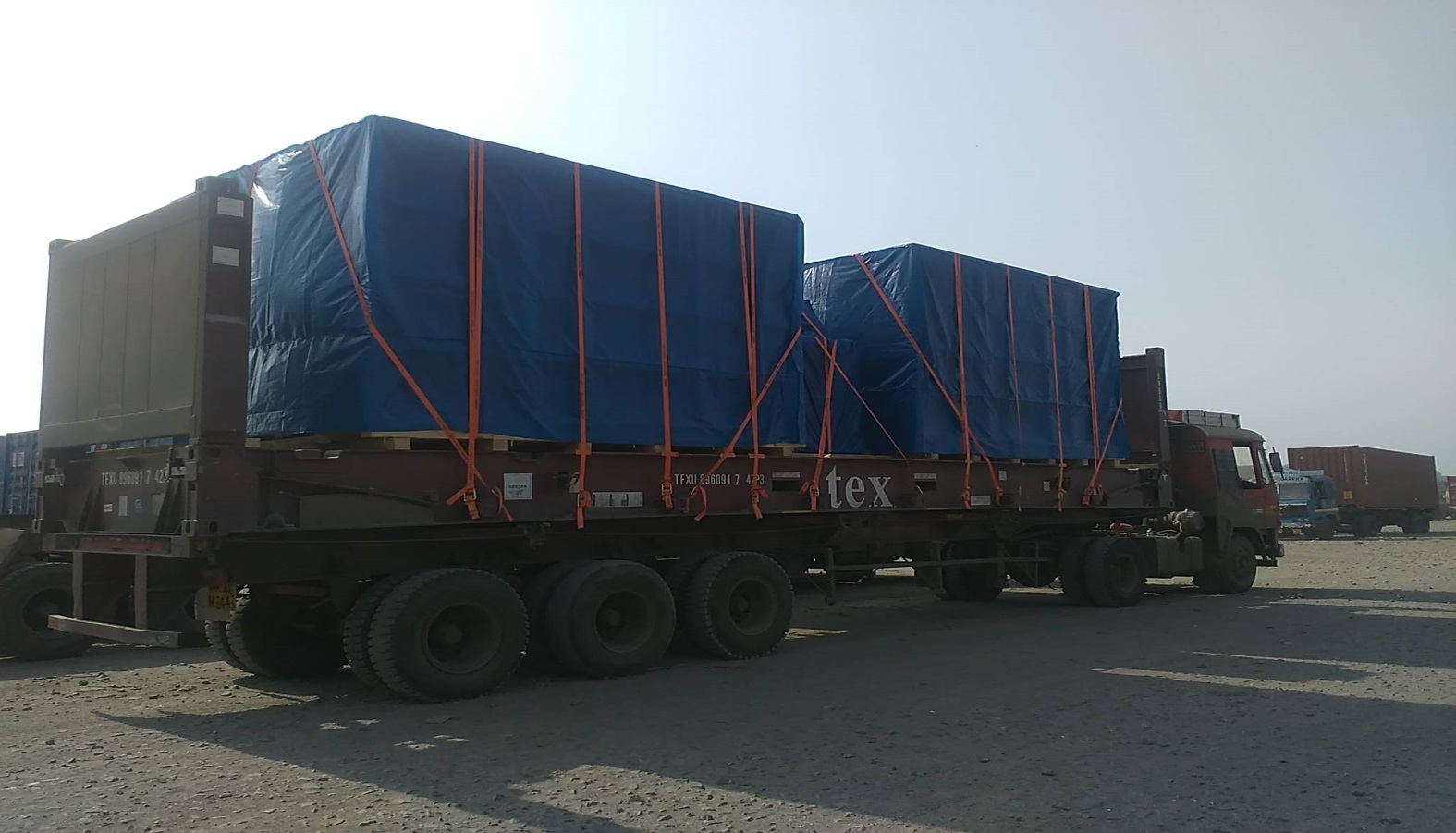 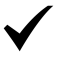 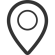 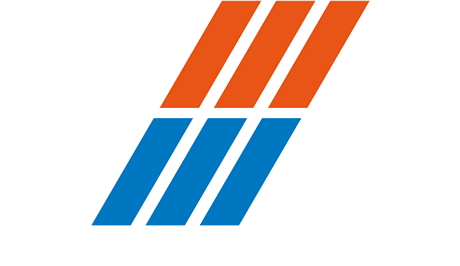 Hitachi Transport System Group
Anything        Anywhere        Anytime
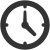 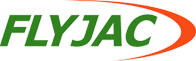 PROJECTS EXECUTED
...Integrating Value Chains
SCOPE OF WORK  :  MOVEMENT OF SHELLS FROM MARGHERA TO HAZIRA . 
516 FRT. HEAVY LIFTS FROM 50 TONS TO 75 TONS EACH.
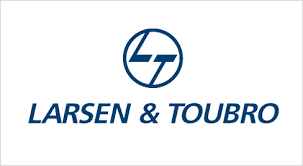 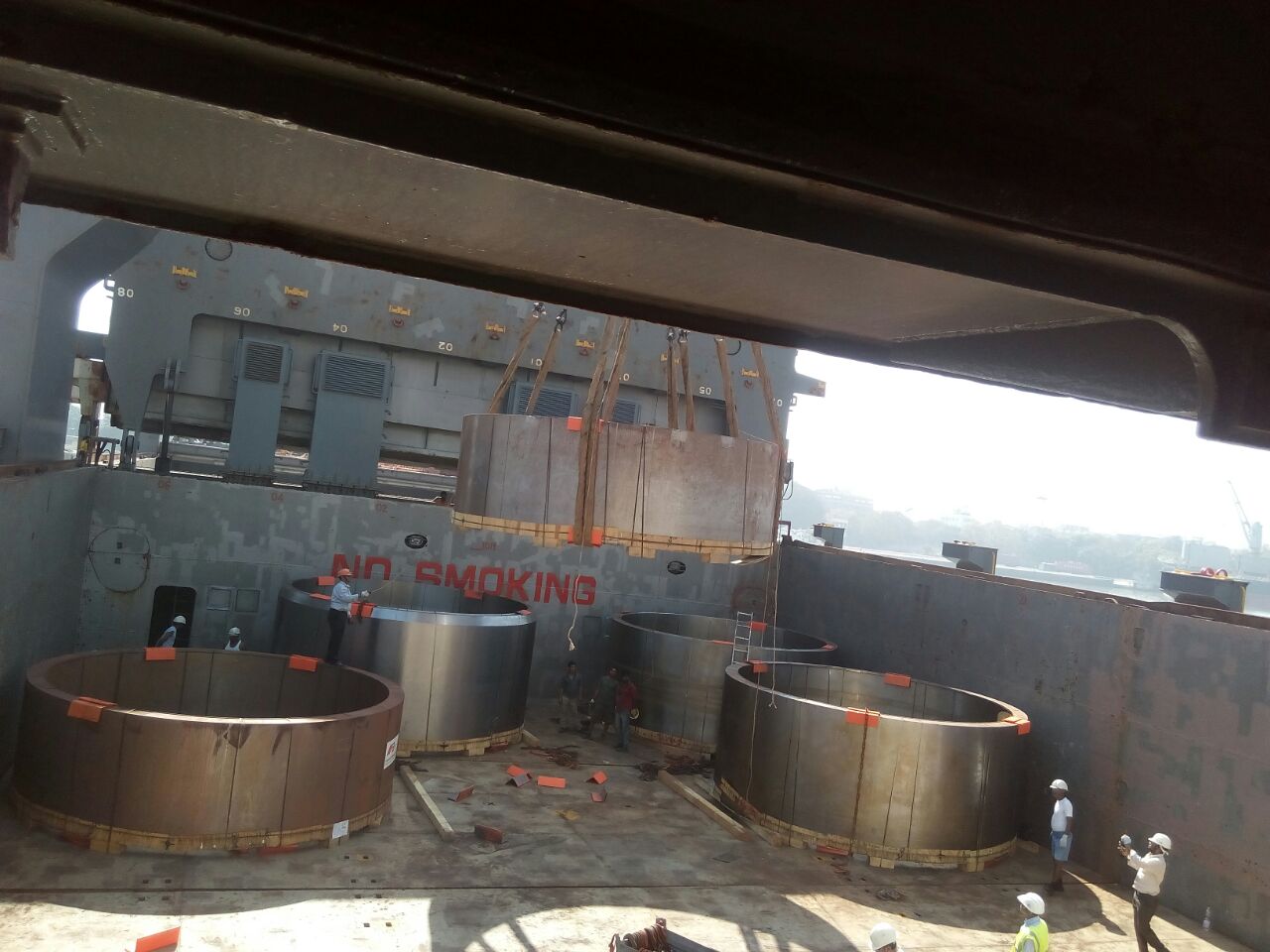 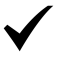 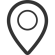 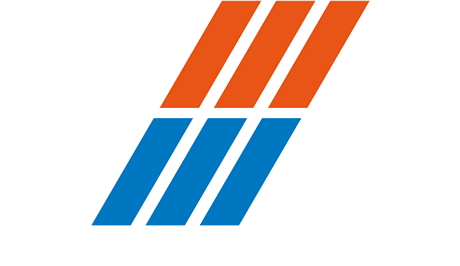 Hitachi Transport System Group
Anything        Anywhere        Anytime
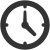 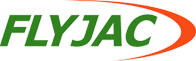 PROJECTS EXECUTED
...Integrating Value Chains
SCOPE OF WORK  :  MOVEMENT OF TRANSFORMERS FROM RIJEKA, CROATIA TO HAMAD, QATAR. 2 X 90 TONS + ACCESSORIES. TOTAL : 900 FRT
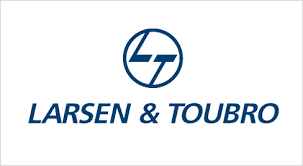 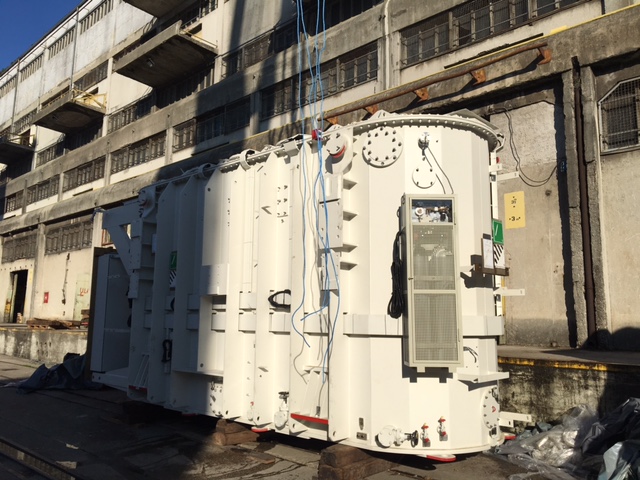 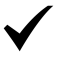 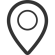 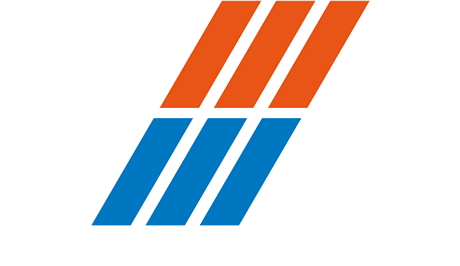 Hitachi Transport System Group
Anything        Anywhere        Anytime
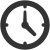 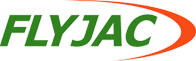 PROJECTS EXECUTED
...Integrating Value Chains
SCOPE OF WORK  :  MOVEMENT OF EOT CRANE FROM MASAN, KOREA TO SHUAIBA, KUWAIT. TOTAL 850 FRT.
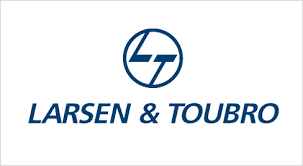 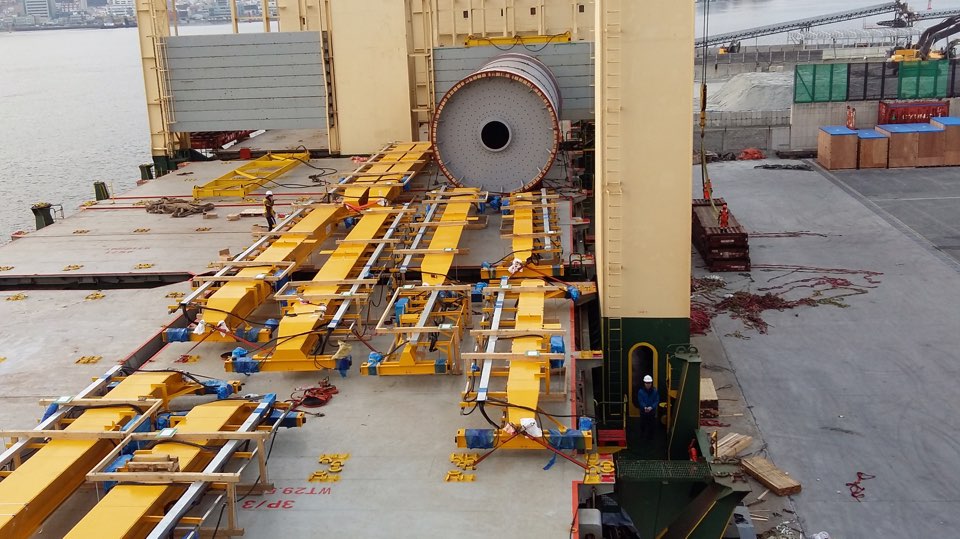 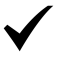 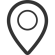 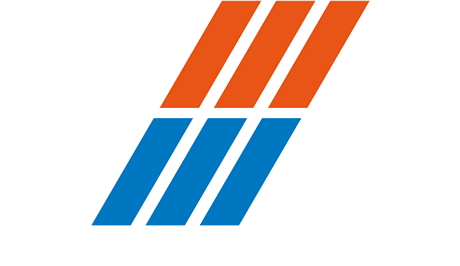 Hitachi Transport System Group
Anything        Anywhere        Anytime
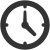 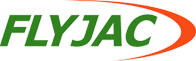 PROJECTS EXECUTED
...Integrating Value Chains
SCOPE OF WORK  :  MOVEMENT OF 3 X 130 TONS TRANSFORMERS + ACCESSORIES & OIL DRUMS. TRANSPORTATION FROM HYDERABAD TO MUMBAI, CUSTOM CLEARANCE & PORT HANDLING.
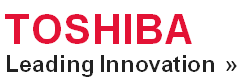 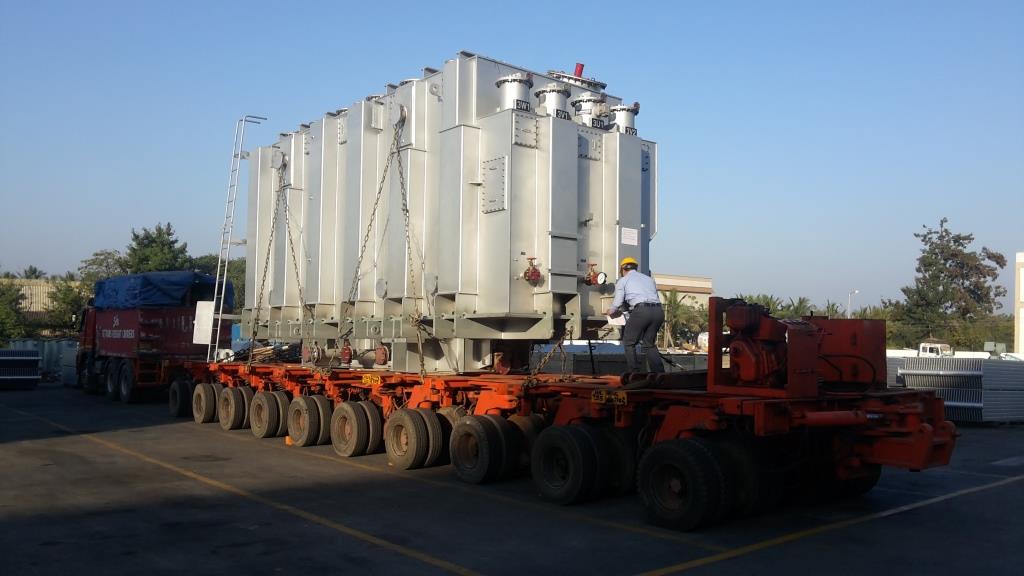 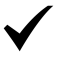 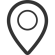 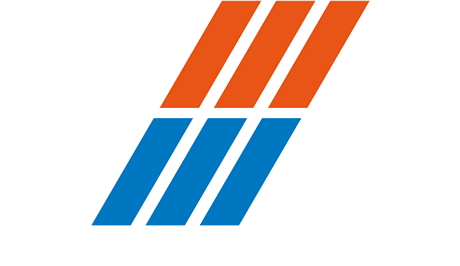 Hitachi Transport System Group
Anything        Anywhere        Anytime
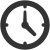